독도가 왜 한국의 영토일까 ?
왜
경영학과 21711199 정민정
목차
지리적 근거
독도의 정의
04
01
독도의 가치
역사적 근거
02
05
02
독도의 현황
역사적 연도별 정리
03
06
독도가 왜 한국의 영토일까 ?
01. 독도의 정의
CONTENTS
독도의 정의
01
동도 & 서도
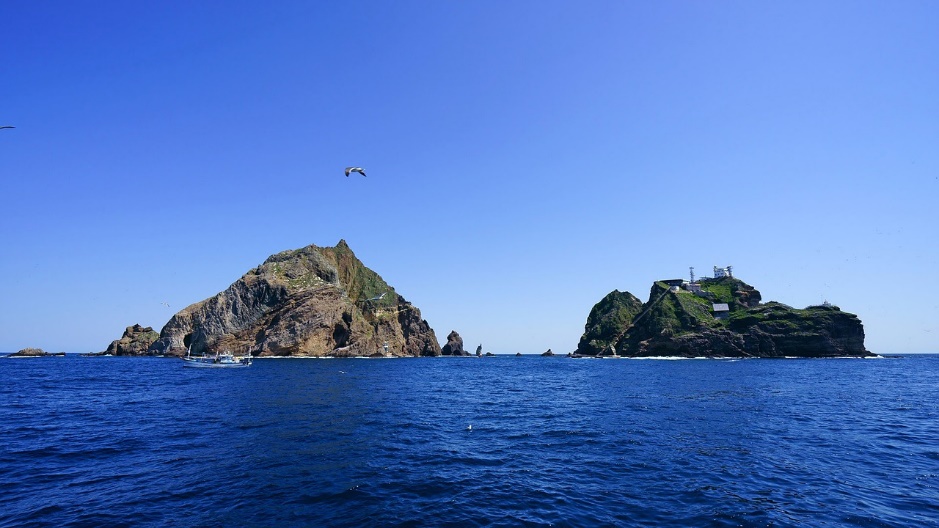 3
기대
효과
천연기념물 336호
울릉도 동남쪽 87.4km
CONTENTS
독도의 정의
01
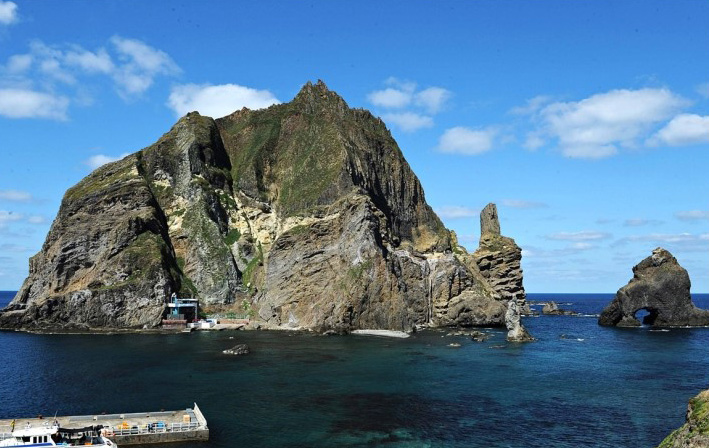 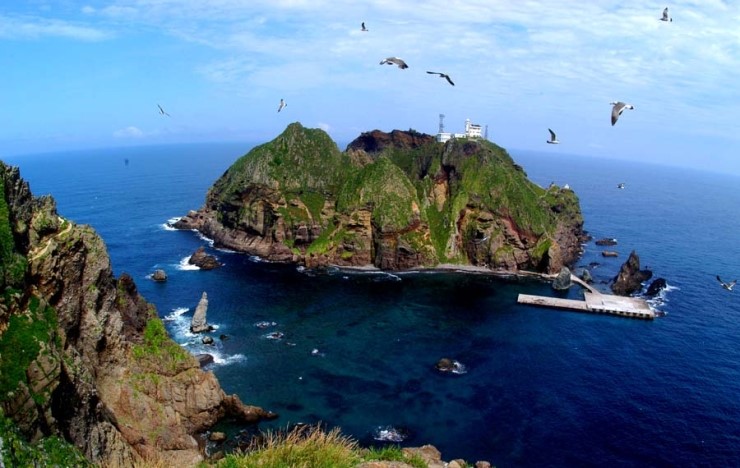 3
기대
효과
동도
서도
-해양수산 시설
-수직 홀
-원추형
-주민 숙소
독도가 왜 한국의 영토일까 ?
02. 독도의 가치
(1)영역적 가치
CONTENTS
독도의 영역적 가치
02
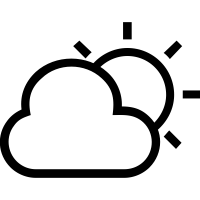 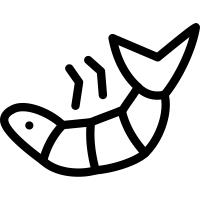 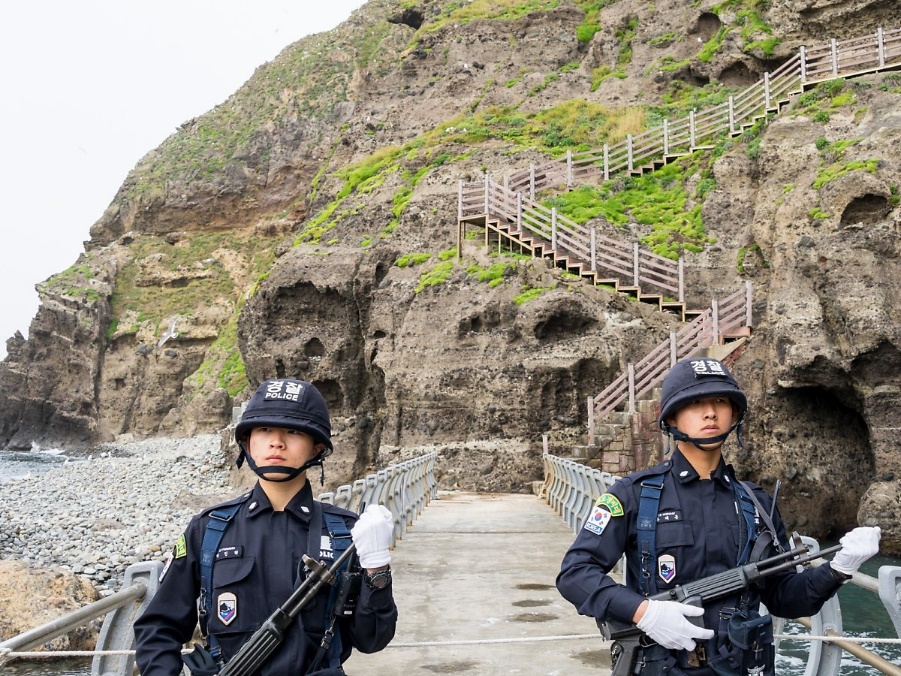 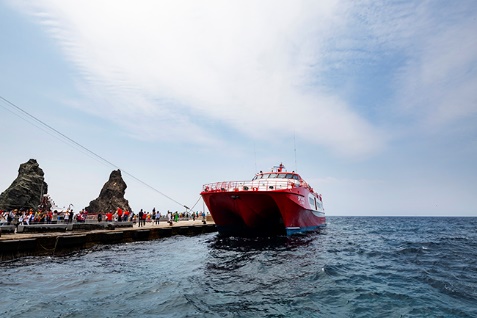 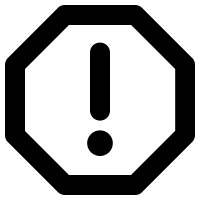 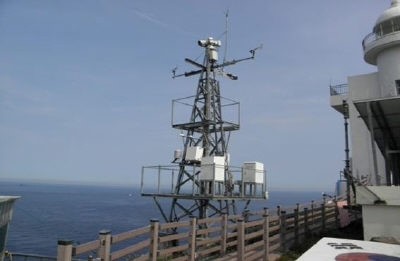 3
기대
효과
군사적, 전략적 요충지
해양 자원 확보
기상 상황 예보
독도가 왜 한국의 영토일까 ?
02. 독도의 가치
(2)경제적 가치
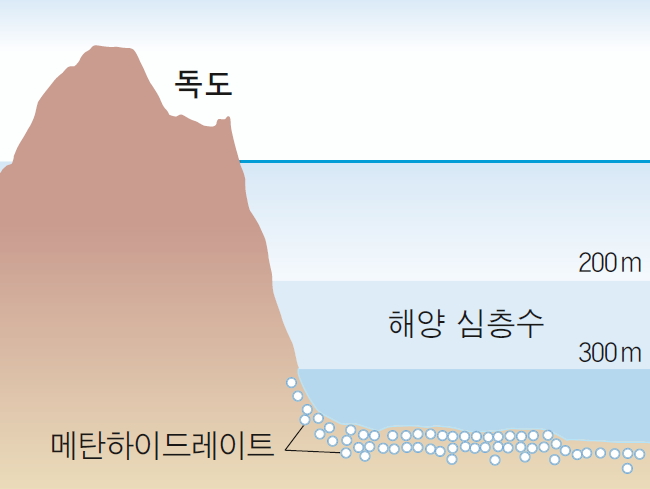 CONTENTS
독도의 경제적 가치
02
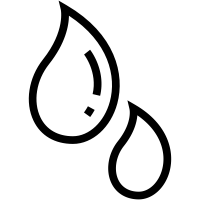 조경 수역의 플랑크톤
3
기대
효과
수산, 해저 자원 풍부
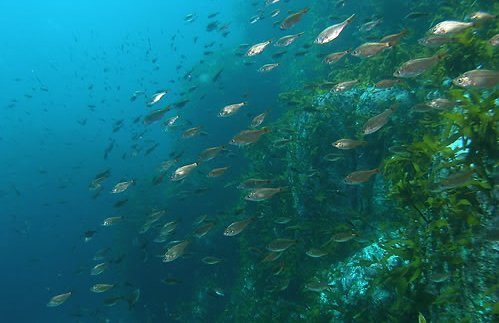 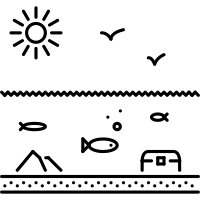 메탄하이드레이트
독도가 왜 한국의 영토일까 ?
02. 독도의 가치
(3)환경&생태적 가치
CONTENTS
독도의  환경&생태적 가치
02
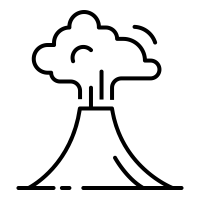 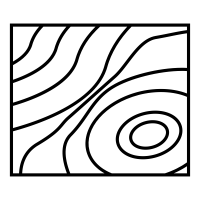 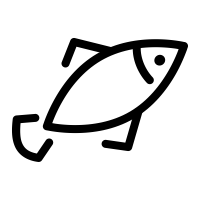 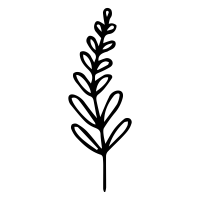 3
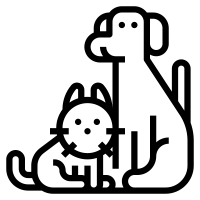 기대
효과
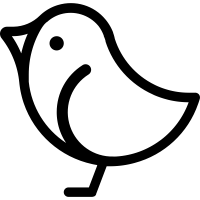 암성, 지형, 지질
어류, 철새 중간 서식지
다양한 동식물
해저화산 과정
독도가 왜 한국의 영토일까 ?
03. 독도의 현황
CONTENTS
독도의  현황
03
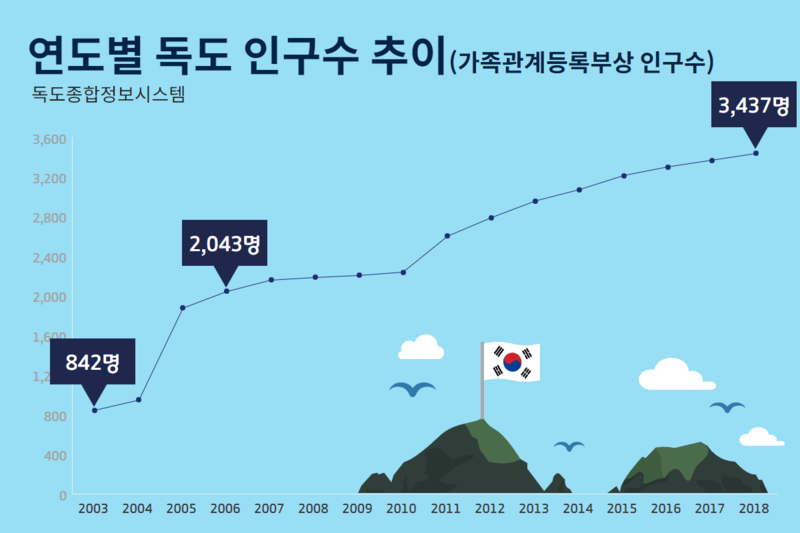 2003년 842명
3
기대
효과
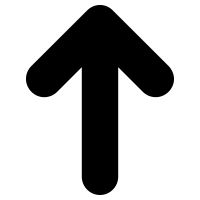 2018년 3,437명
CONTENTS
독도의  현황
03
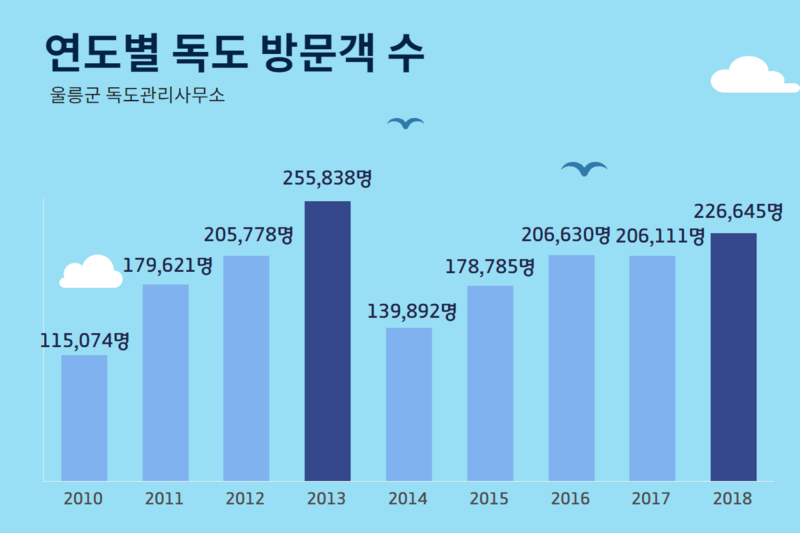 3
기대
효과
12월 기준으로 독도 방문객 수 누계가 220만 명을 돌파
독도가 왜 한국의 영토일까 ?
04. 지리적 근거
CONTENTS
지리적 근거
04
울릉도 일부로 인식
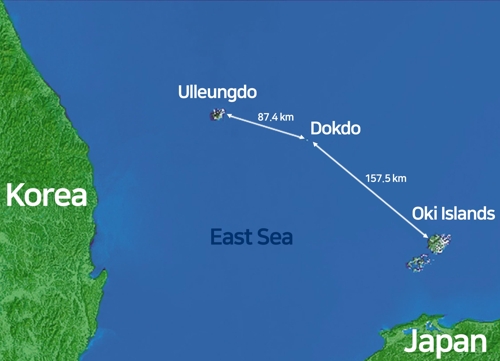 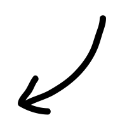 모섬과 자섬
3
독도, 울릉도 근거리
오키섬, 독도 장거리
독도가 왜 한국의 영토일까 ?
05. 역사적 근거
CONTENTS
역사적 근거
05
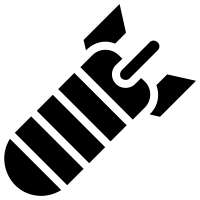 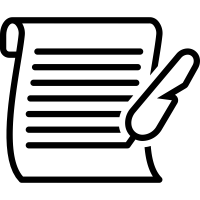 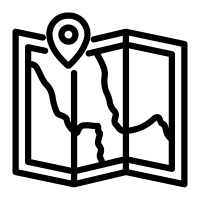 3
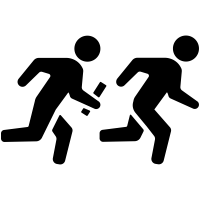 에도 막부의 '도해면허'
영토주권의 법적 정당성
강제 침탈과 편입
일본의 고문헌, 고지도
CONTENTS
역사적 근거
05
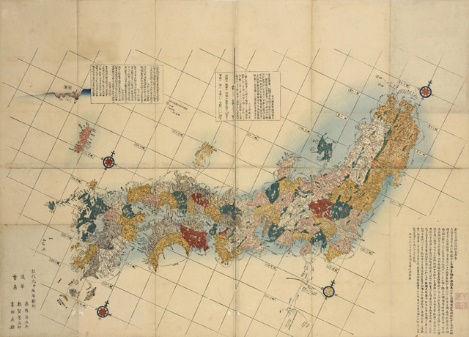 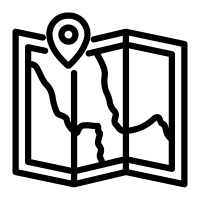 3
일본의 고문헌, 고지도
'일본여지노정전도'
CONTENTS
역사적 근거
05
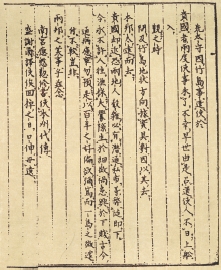 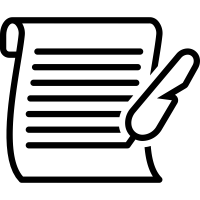 3
에도 막부의 '도해면허'
에도 막부의 '도해면허'
CONTENTS
역사적 근거
05
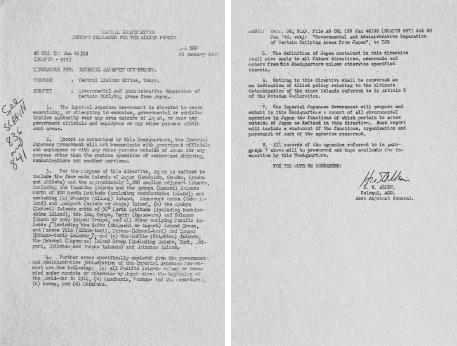 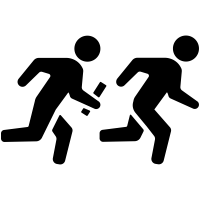 3
강제 침탈과 편입
연합국 최고사령관 각서
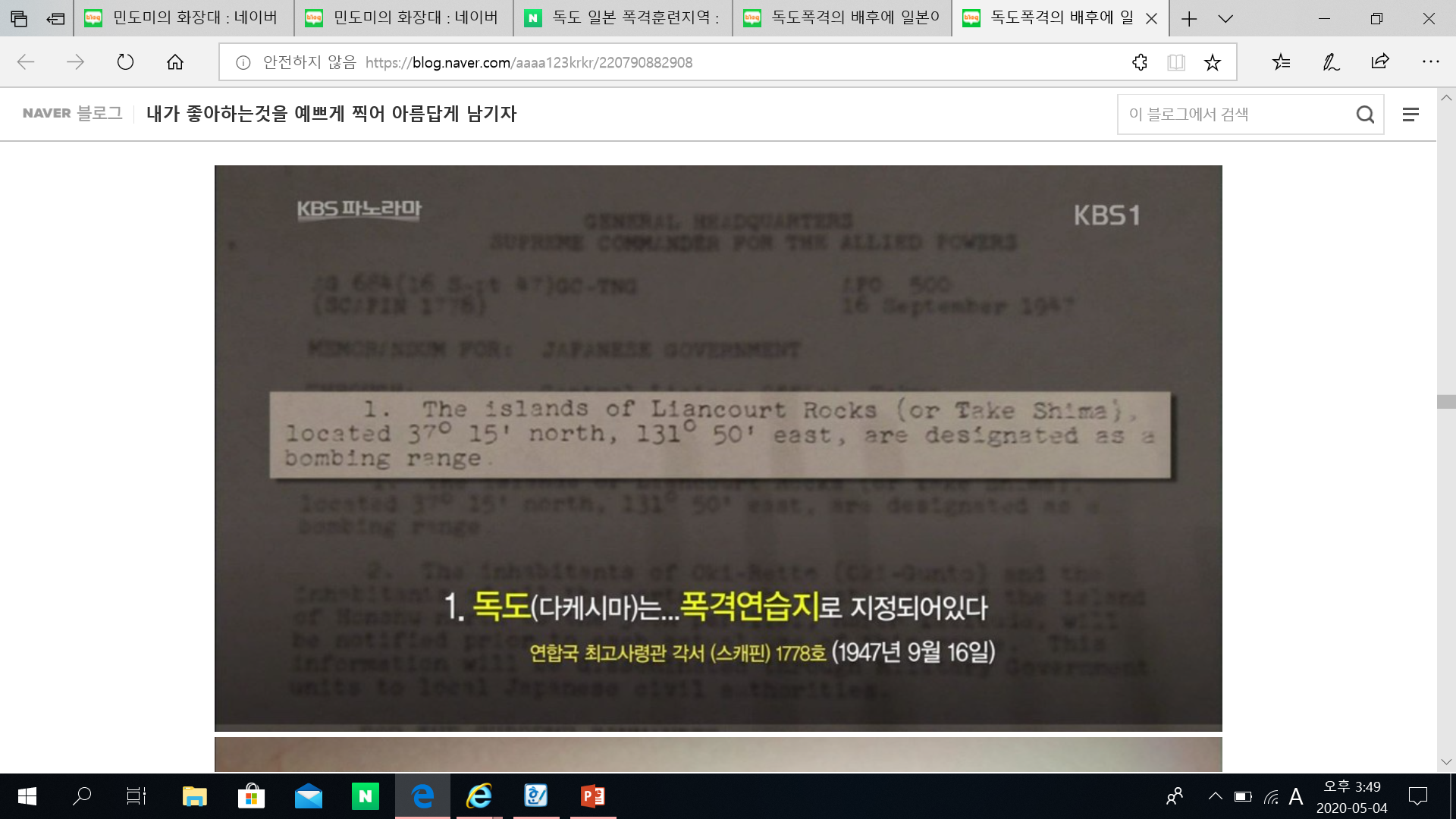 CONTENTS
역사적 근거
05
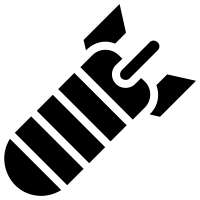 3
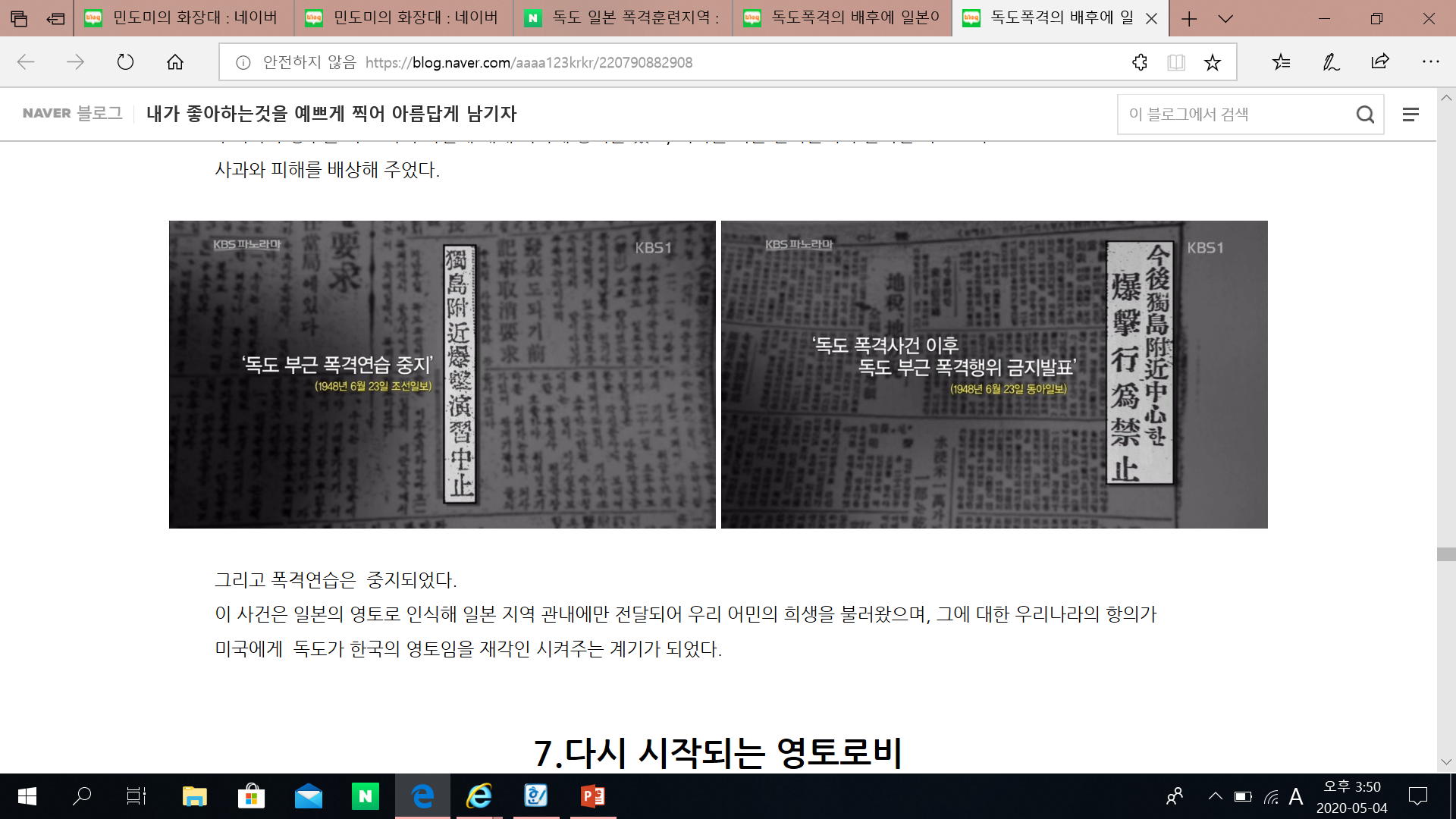 영토주권의 법적 정당성
독도가 왜 한국의 영토일까 ?
06. 역사적 연도별 정리
CONTENTS
역사적 연도별 정리
06
일본 돗토리번 답변
일 외무성 
『조선국교제시말내탐서』
시마네현고시 
제40호
우산국 복속
3
1905
1877
1951
1454
1695
512
1870
1770
1940
『세종실록』
「지리지」
샌프란시스코 강화조약 체결
「태정관 지령」
『동국문헌비고』「여지고」
독도가 왜 한국의 영토일까 ?
독도 관련 영상
독도 관련 영상
CONTENTS
3
감사합니다 !